Изобразительное искусство. 2 класс
Выражение характера человека через украшения.
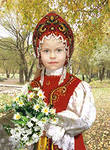 Старинные костюмы
Головные уборы
Старинные головные уборы
На территории современной России головным уборам во все века придавали глубокое значение. Женщины их носили не только как украшение, но и отдавая дань традициям и подчеркивая свое семейное положение. Для мужчин же головные уборы всегда имели статусное значение, т. е. чем он был выше и богаче украшен, тем более высокое социальное положение занимал мужчина, его носящий. 

 Для людей, живущих в низшем социальном сословии (нищие, слуги, крестьяне и т. п.) роль головного убора выполняли колпаки из шерсти низшего качества, а зимой они носили своеобразные повязки из меха пушного зайца, который никогда не славился своей ценностью и дороговизной. Старинный головной убор обеспеченных людей был расшит золотыми нитями и драгоценными камнями и изготавливался из самых дорогих на тот момент тканей (шелк, парча и т. д.). А в качестве домашнего аксессуара служила так называемая тафья или тюбетейка. А так как высота и размер головного убора символизировали достаток и власть, купцы и бояре на значимые и торжественные мероприятия одевали и тюбетейку, и шапку, и колпак, тем самым демонстрируя свою социальную принадлежность.
Кружева